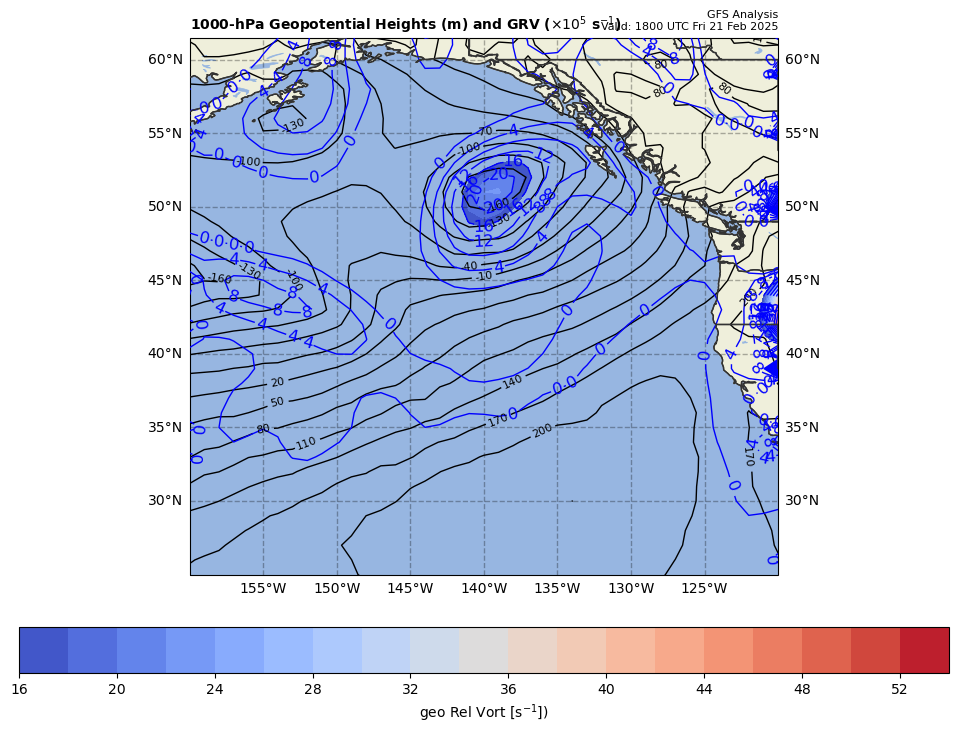 1000 hPa Z/Geo Rel Vort at t0
+
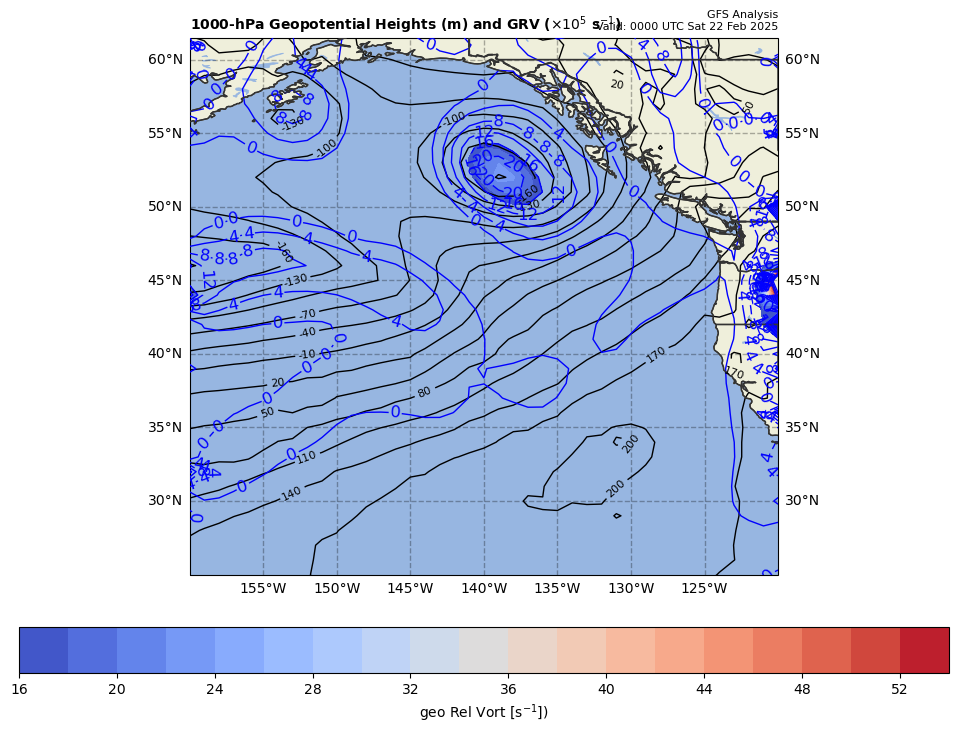 1000 hPa Z/Geo Rel Vort at t1
+
+
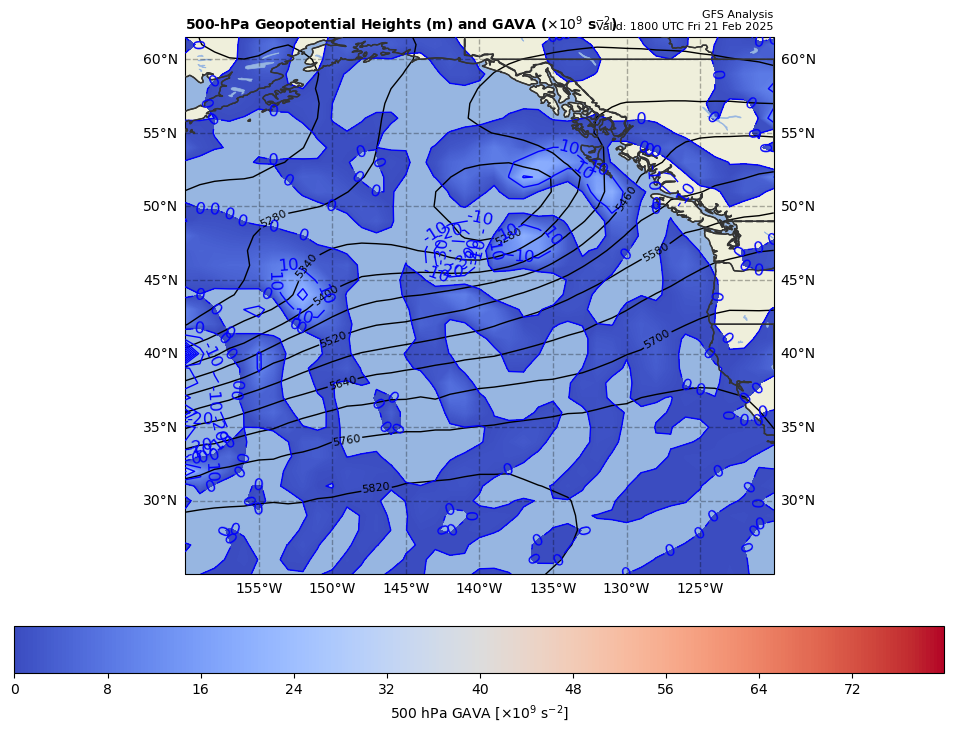 18Z GAVA (x 10-9 s-2); positive at 00Z position
+
+6.14 x 10-9 s-2
Giving a positive GAVA contribution to cyclogenesis
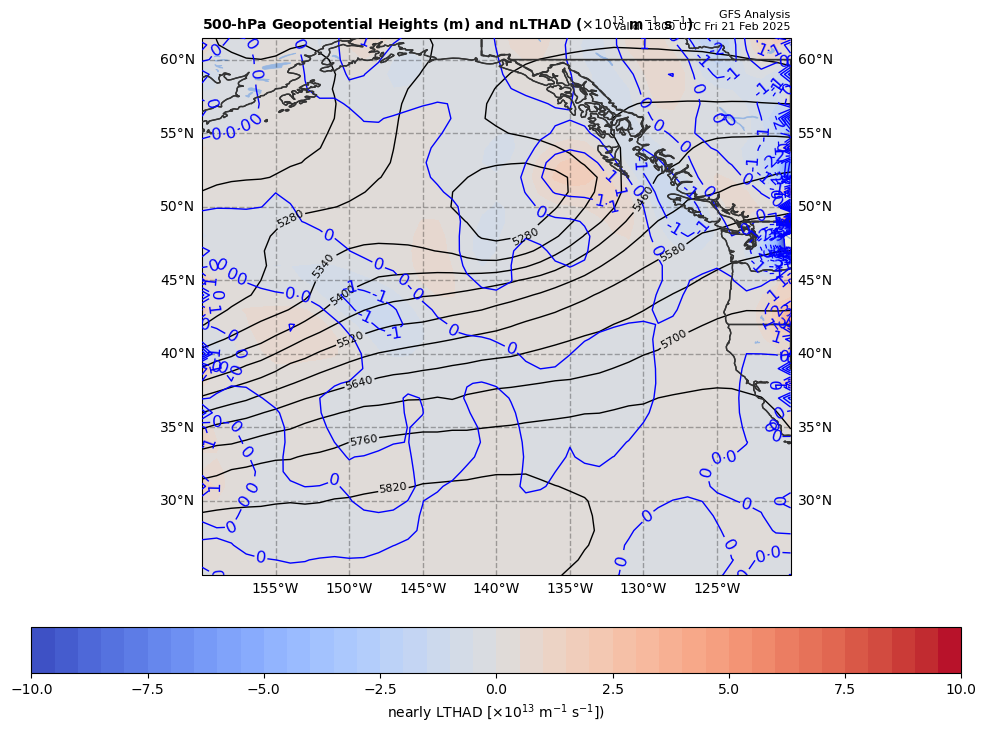 18Z nearly LTHAD (x 10-13 m-1s-1); negative at 00Z position
+
OLD WAY!!
-[9.81 m s-2/ (11.61568x10-5 s-1)]*(-0.5306 x10-13 m-1s-1) = +4.2485 x 10-8 s-2
So, multiply by –g/f, giving a positive LTHAD contribution to cyclogenesis
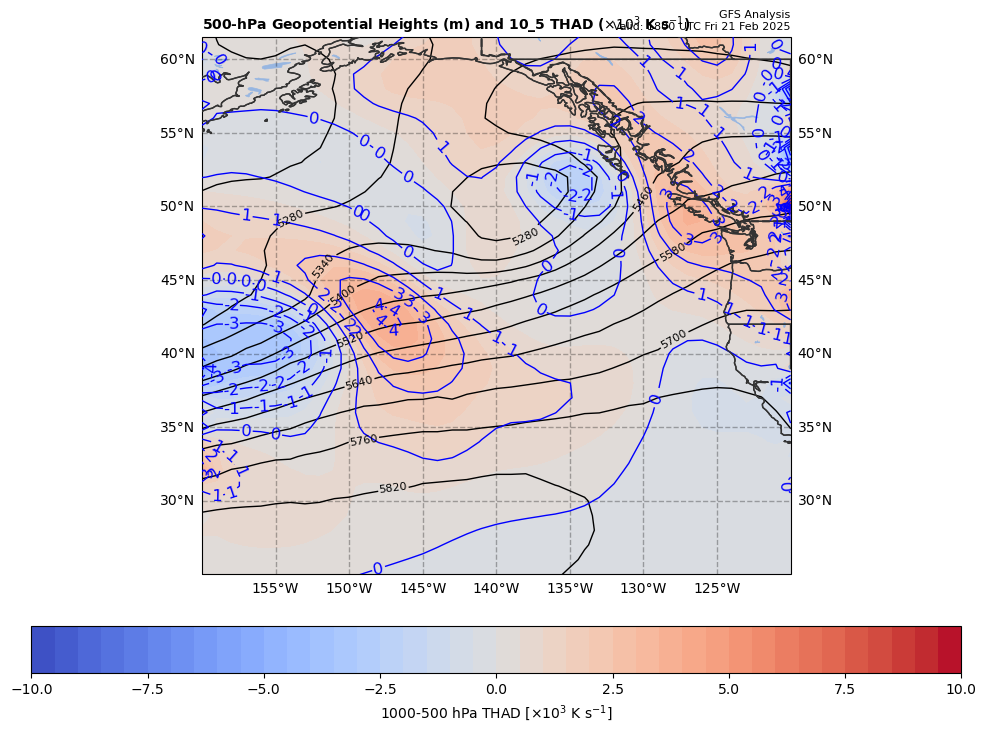 18Z nearly LTHAD (x 10-13 m-1s-1); negative at 00Z position
THAD field shown
+
NEW WAY!!
-[9.81 m s-2/ (11.61568x10-5 s-1)]*(-0.5306 x10-13 m-1s-1) = +4.2485 x 10-8 s-2
So, multiply by –g/f, giving a positive LTHAD contribution to cyclogenesis
18Z nearly LTHAD (x 10-13 m-1s-1); negative at 00Z position
+1.63
+
THAD field shown
x 10-3 m s-1
NEW WAY!!
1.0o long. = 66.80 km
+
+1.04
+1.28
+0.65
+
+
+
+
+
+
+0.84
+
-[9.81 m s-2/ (11.61568x10-5 s-1)]*(-5.03055x10-14 m-1s-1) = +4.24854 x 10-9 s-2
So, multiply by –g/f, giving a positive LTHAD contribution to cyclogenesis
Coriolis parameter=   1.16157E-004  for Lat=   53.0
  GARP-based LTHAD=   4.24055E-9
  finite diff-based LTHAD=   4.24854E-9
    d2tdx2, d2tdy2, xnnLTHAD=  -4.86782E-14  -1.62726E-15 - 5.03055E-14
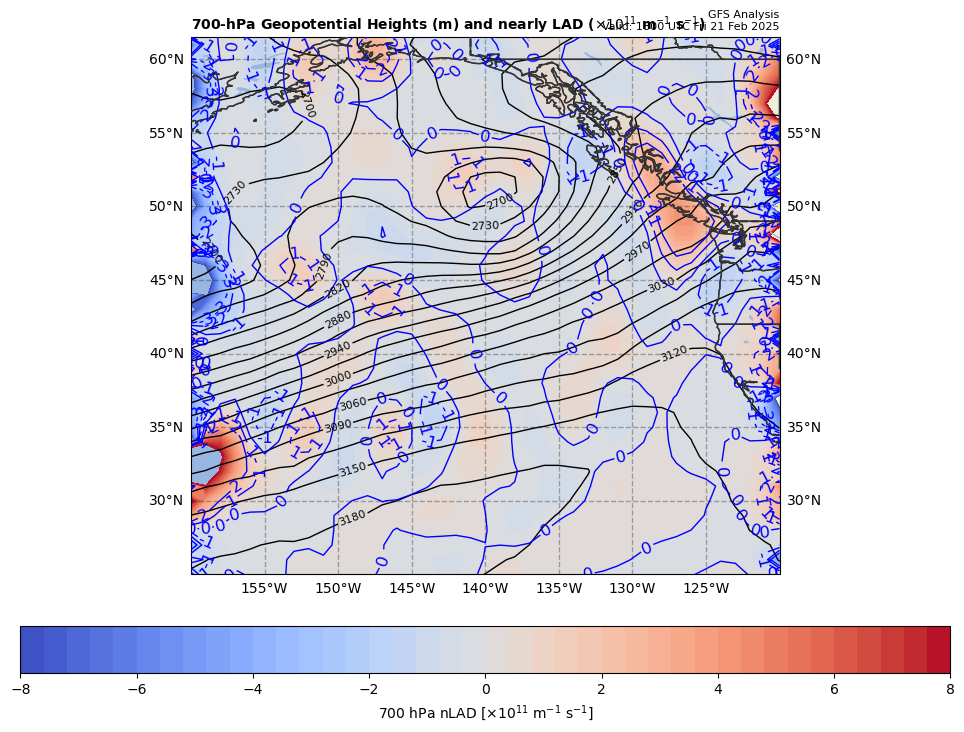 18Z nearly 700 hPa LAD (x 10-13 units);  positive at 00Z position
+
+4.24854 x 10-9 s-2 * 85% = -3.61126 x 10-9 s-2
So, multiply by –g/f, giving a negative LAD contribution to cyclogenesis
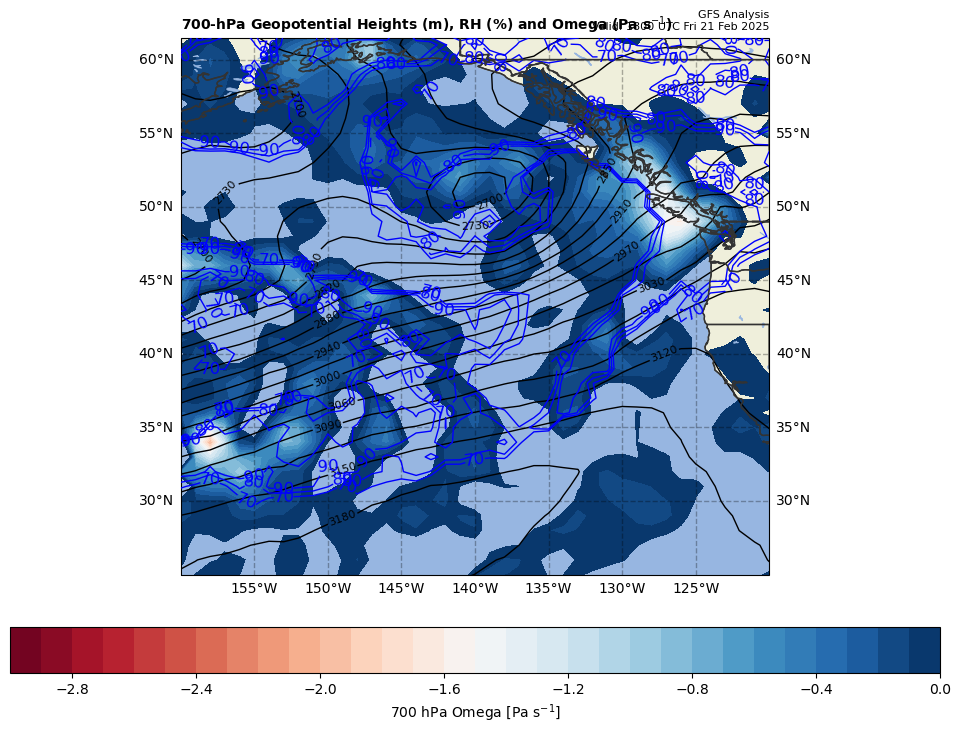 18Z nearly LDIA; latent heat release at 00Z position
+
3.61126 x 10-9 s-2  * 70% = +2.52788 x 10-9 s-2
ω < 0 mb s-1 & RH > 70%!!!
Calculations
Sum of terms on RHS = GAVA + LTHAD + LAD + LDIA
= +9.30516 x 10-9 s-2 

Finite difference approximation of LHS = ∂GRV/∂t
= [(16.6 – {8.8}]) x 10-5 s-1 ] / [6 h * 60 min/h * 60 s/min]
= +3.61111 x 10-9 s-2 

RHS = +2.5768 x LHS
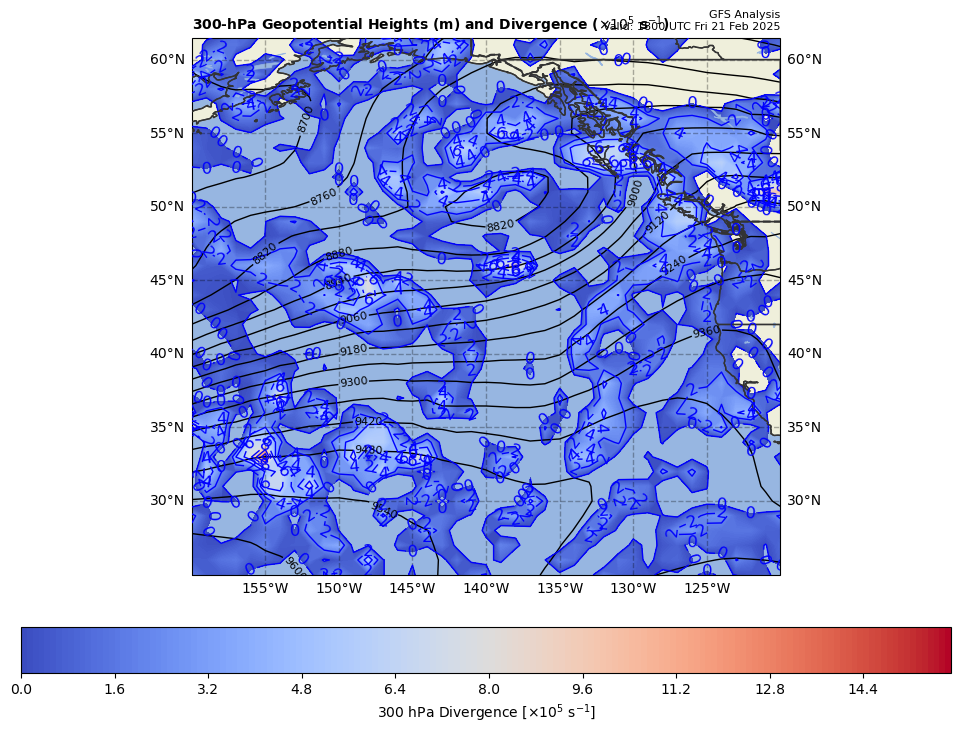 300 hPa Z, Div at t0
+
[+]
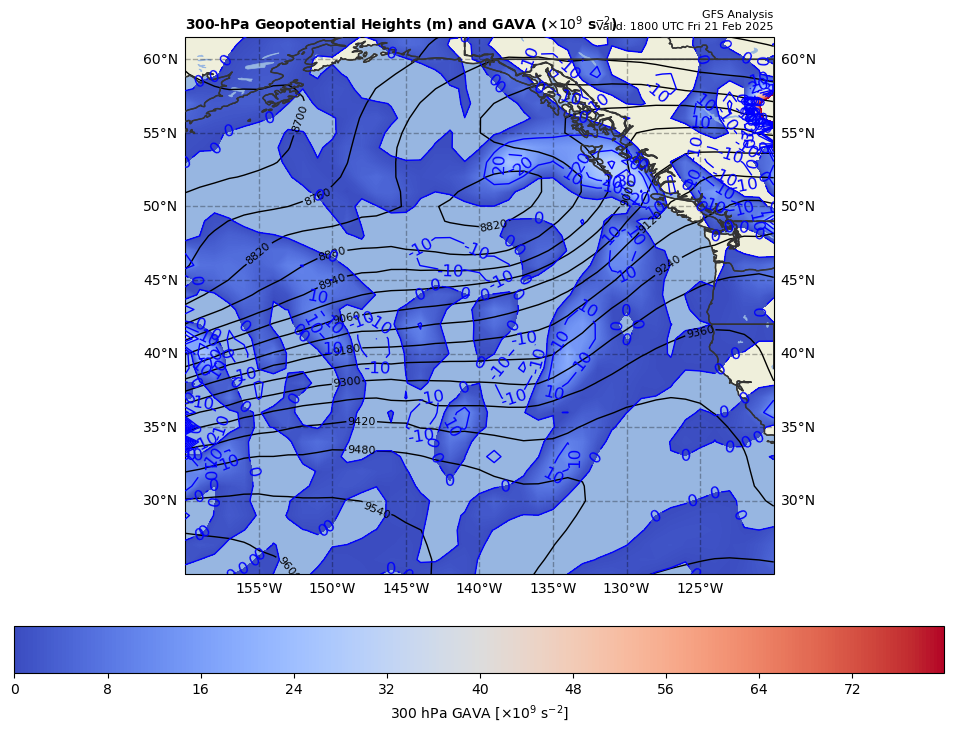 300 hPa Z, GAVA at t0
+
[+]
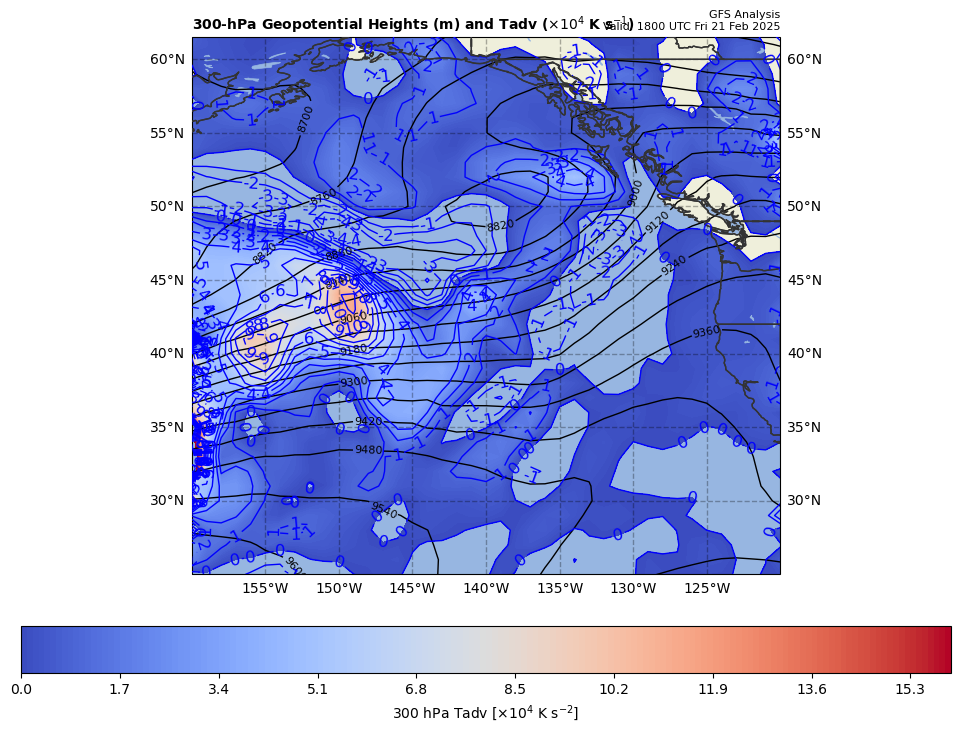 300 hPa Z, Temp Adv at t0
+
[+]